Cookman B, Allaqaband S, Nfor T
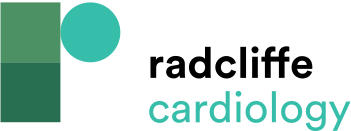 Figure 10: Mild-to-moderate Stenosis of 50–70 % of the Bilateral Carotid Arteries
Citation: Interventional Cardiology Review 2016;11(2):128–34
https://doi.org/10.15420/icr.2016:8:2
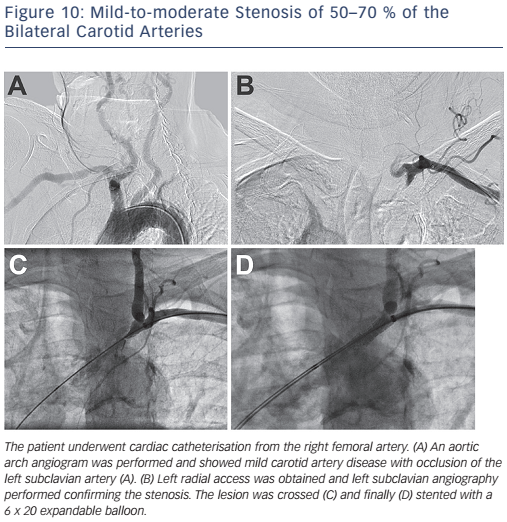